Труд и творчество
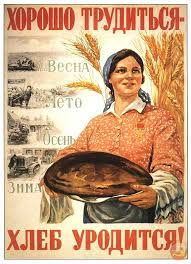 Трудовая деятельность- набор действий направленный на создание благ и услуг, для удовлетворения потребностей человека
Потребность- необходимость чего-либо
Виды потребностей
Отличие деятельности человека и животного
Как вы думаете всем ли живым существам присуща такая форма активности?
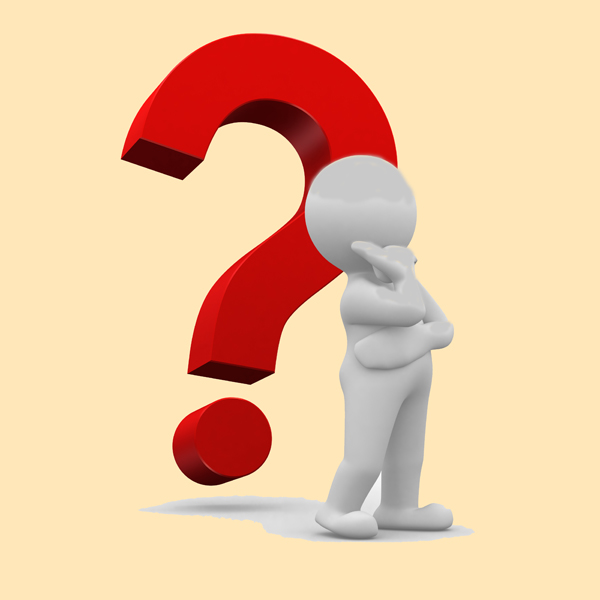 Отличия:
1.Наличие чёткой цели
2.Возможность совершенствования способов достижения цели
3.Умение создавать что-то новое
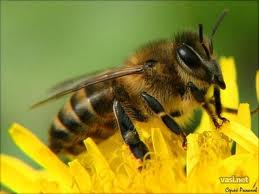 Понятие творчество
Творчество- способность человека к созданию чего-то нового, ранее не существующего, либо к усовершенствованию уже имеющегося.
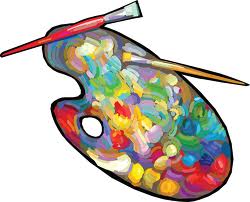 Мастер- человек, достигший высокого мастерства (искусства) в своем деле, вкладывающий в свой труд смекалку, творчество, делающий предметы необычные и оригинальные.
Ремесло- деятельность человека по производству каких-либо предметов для жизни
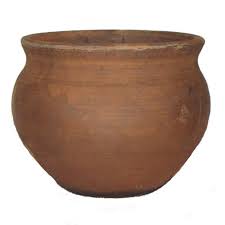 Взаимосвязь творчества с другими сферами
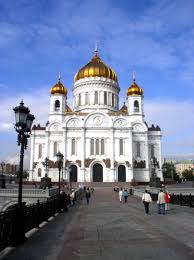 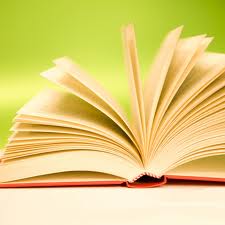 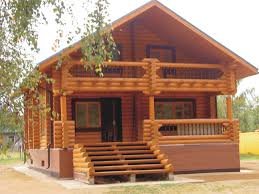